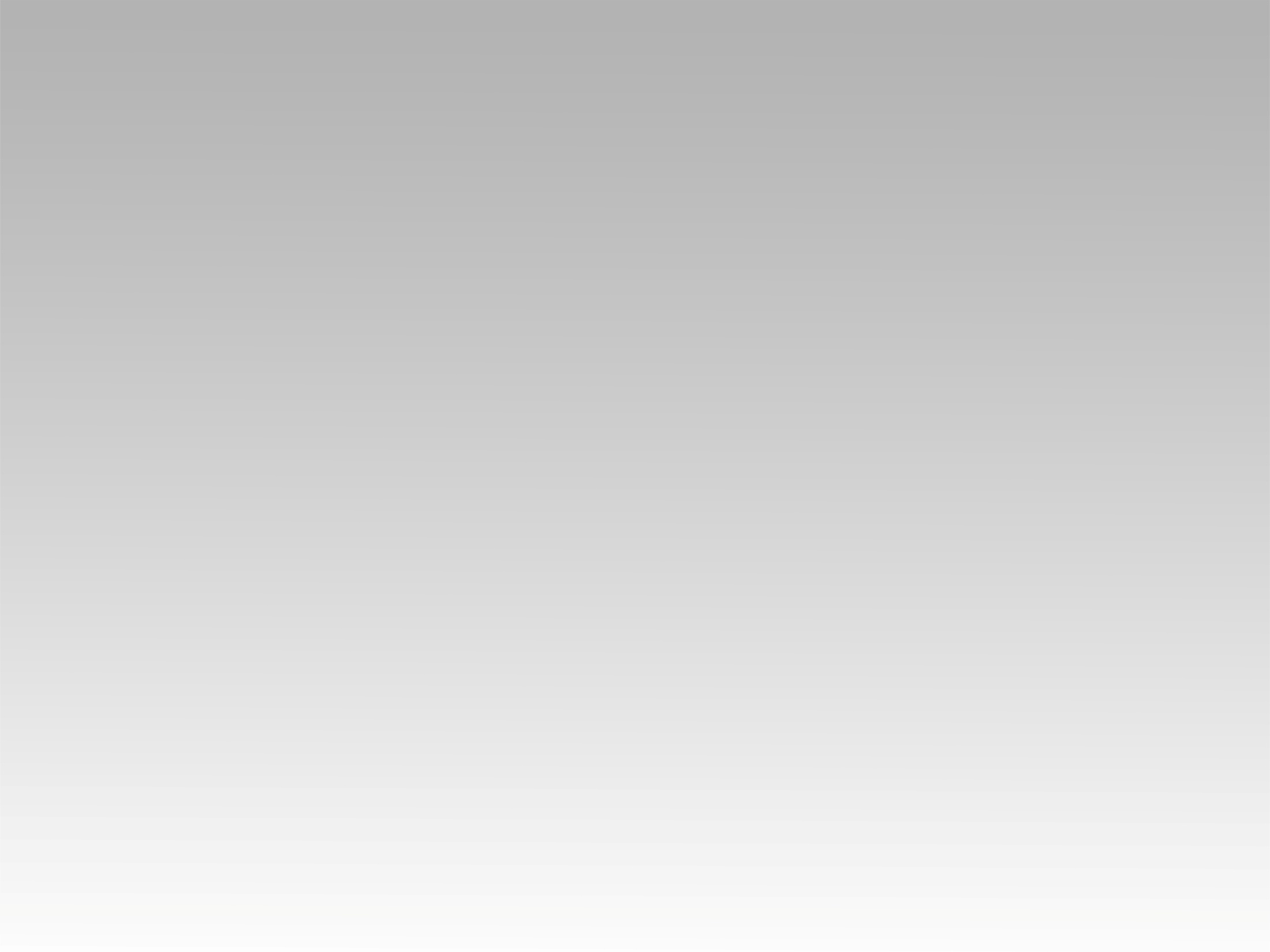 ترنيمة 
انت عـظيم يا الله
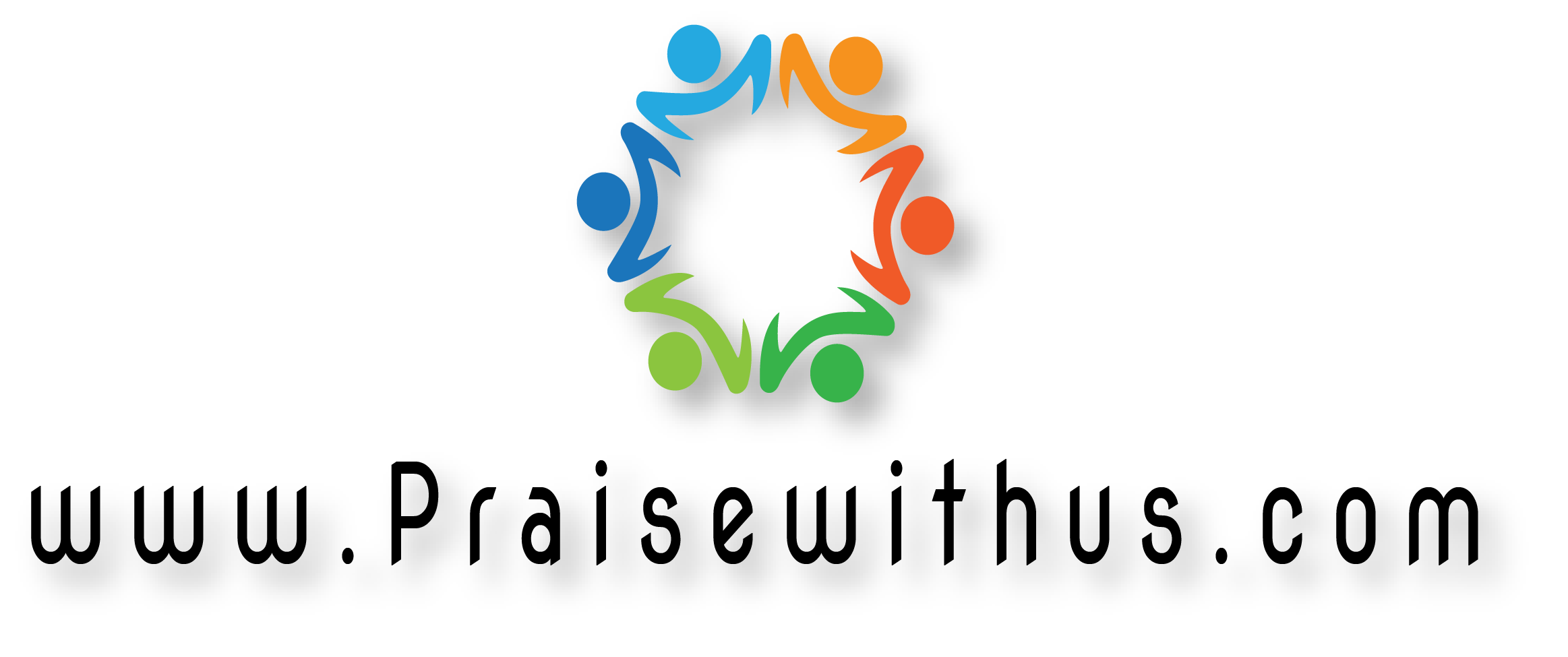 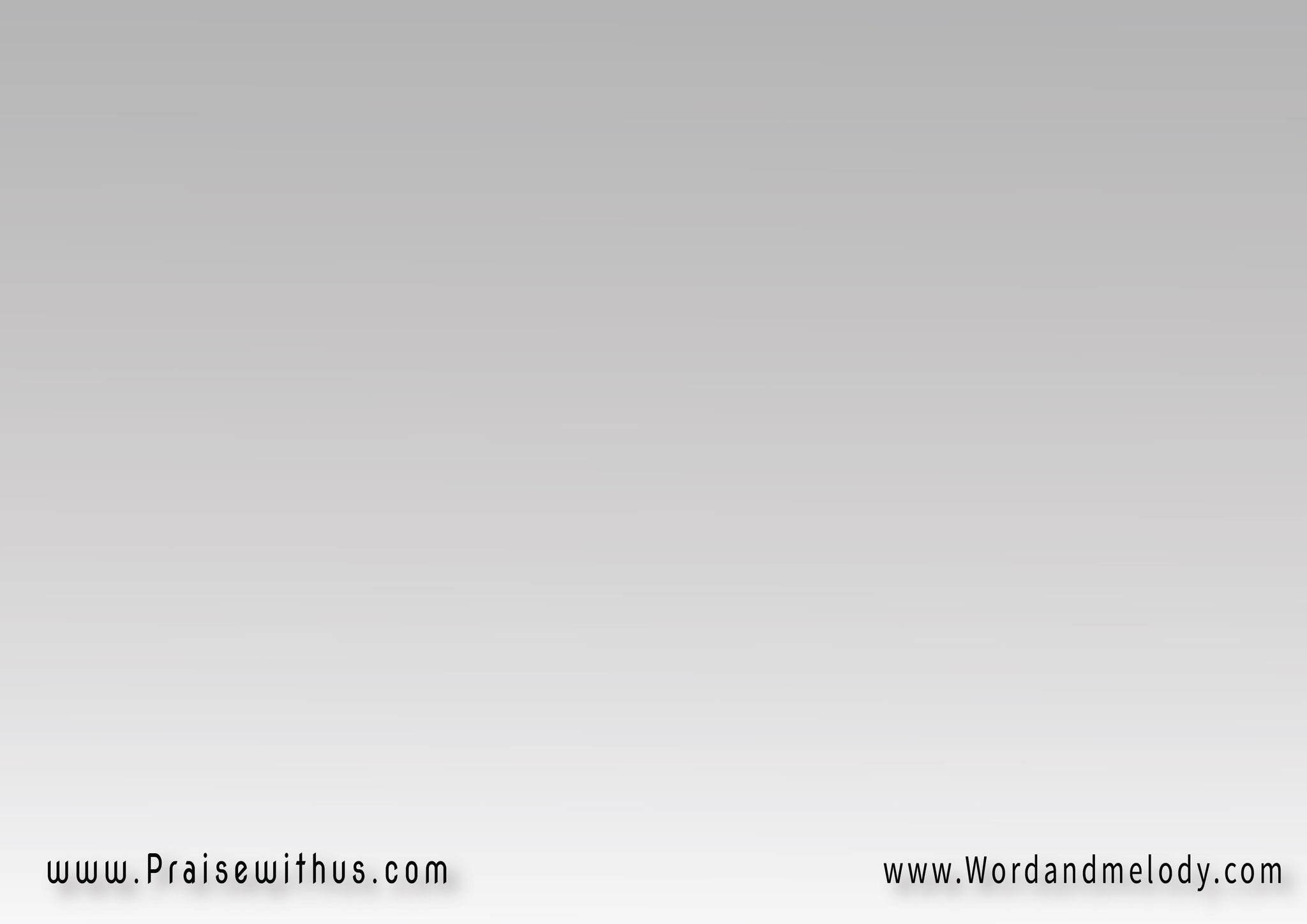 أنت (عظيم )3
يا الله
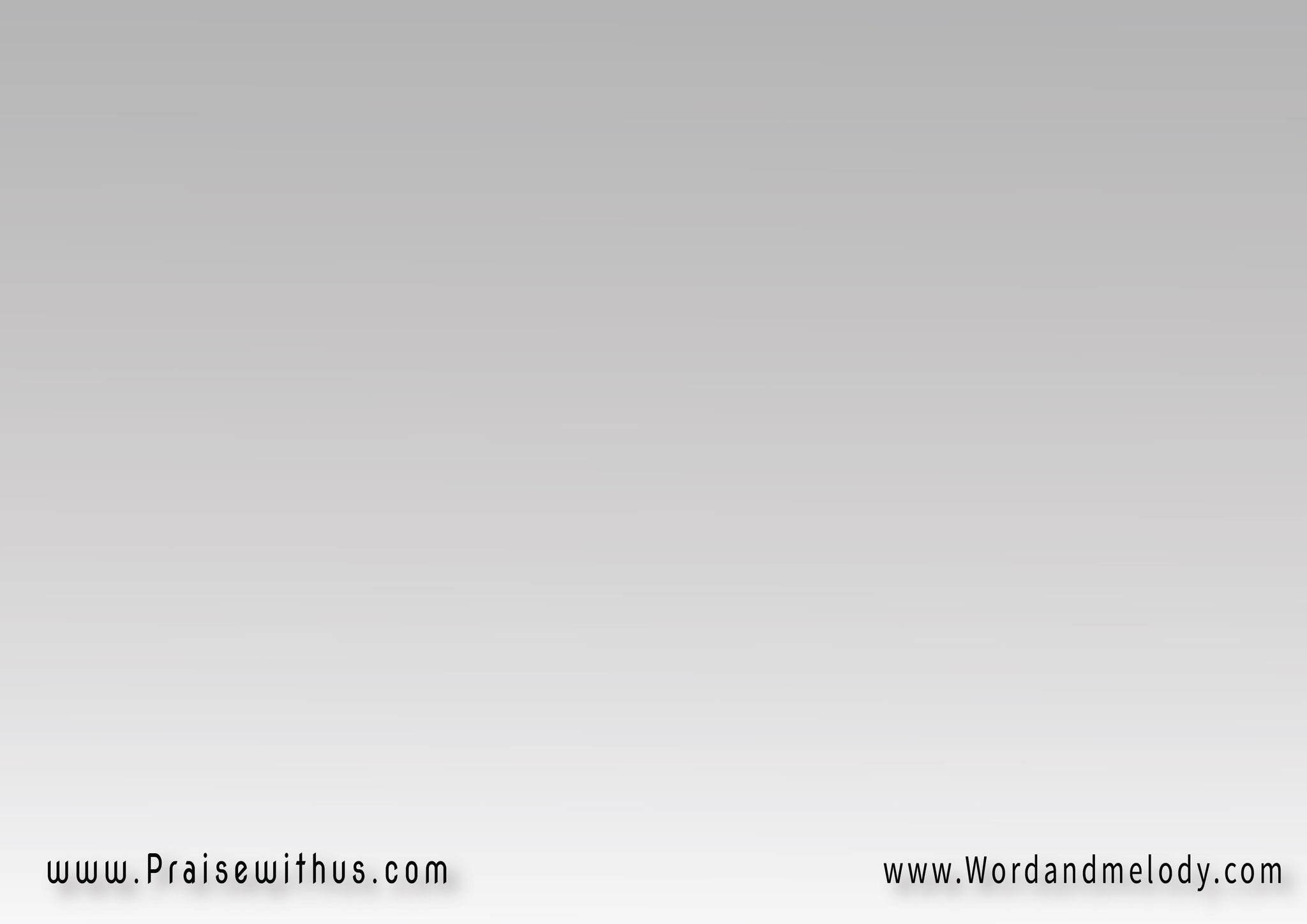 عظيم في محبتك  
عظيم في أمانتك
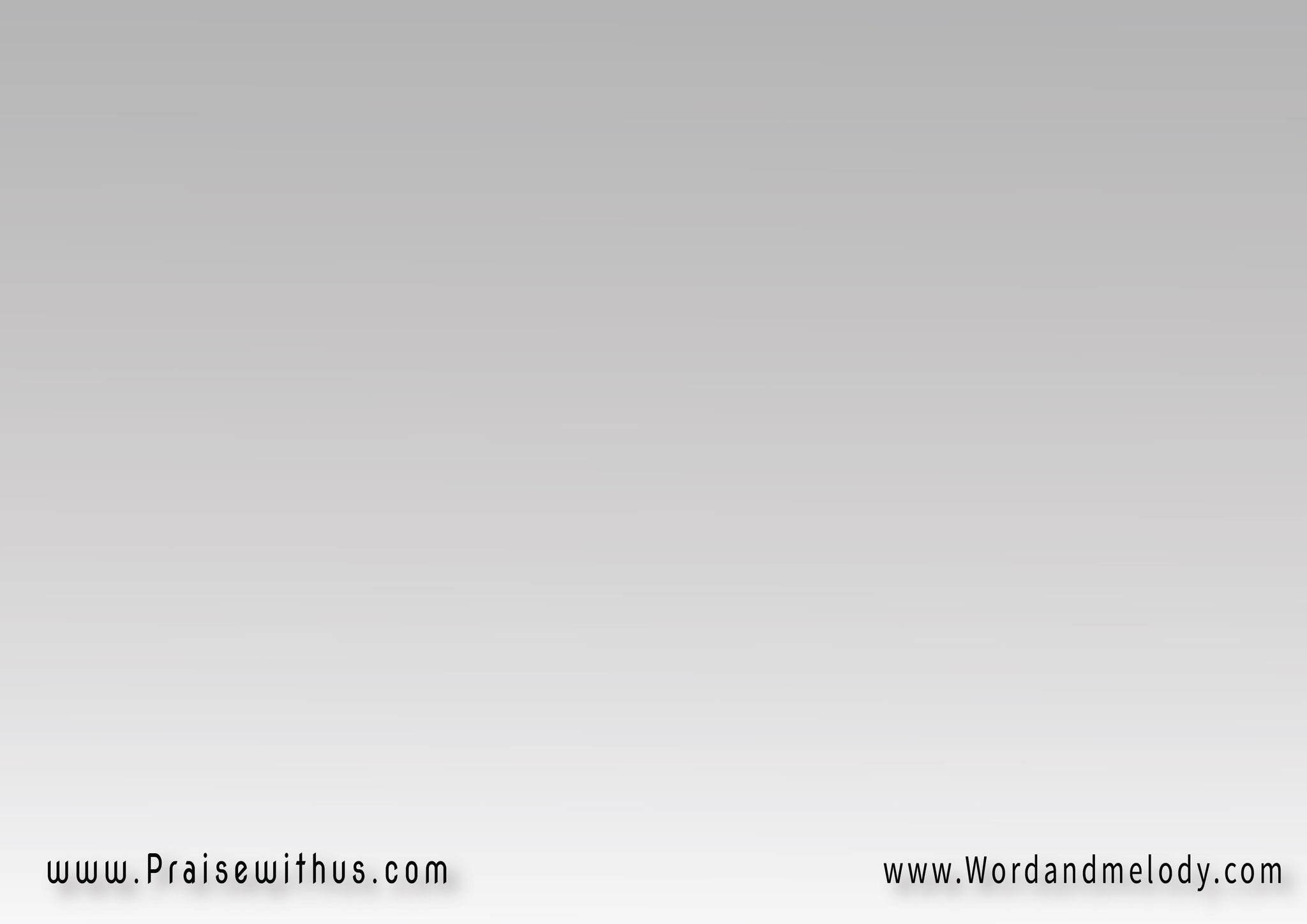 عـظـيـم فـي تحريـرك 
عظيم أيضًا في شفائك
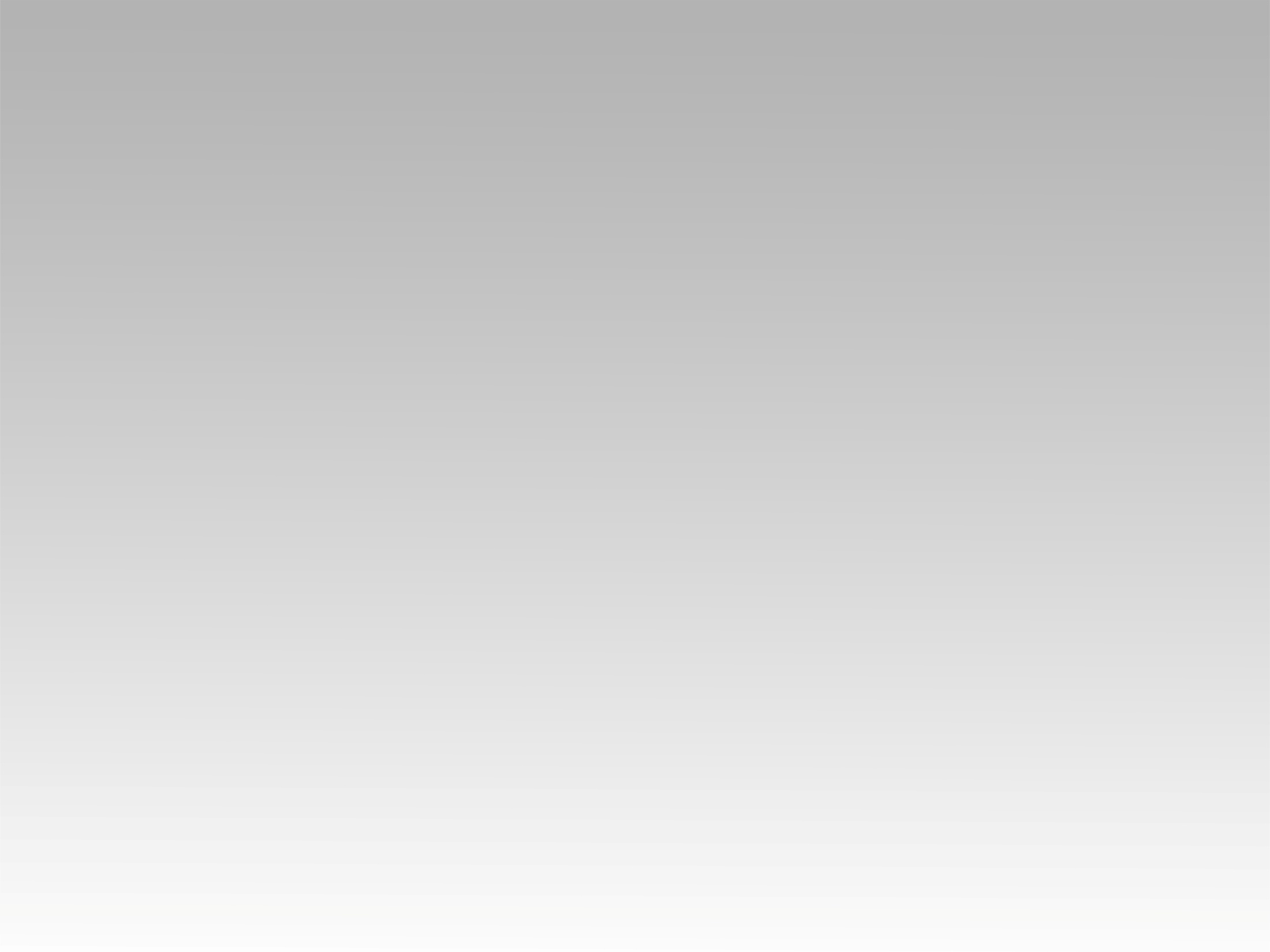 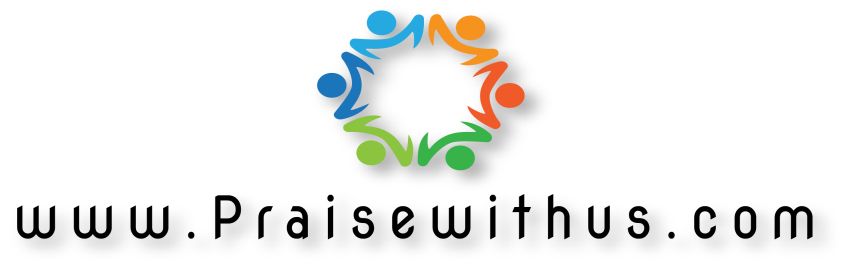